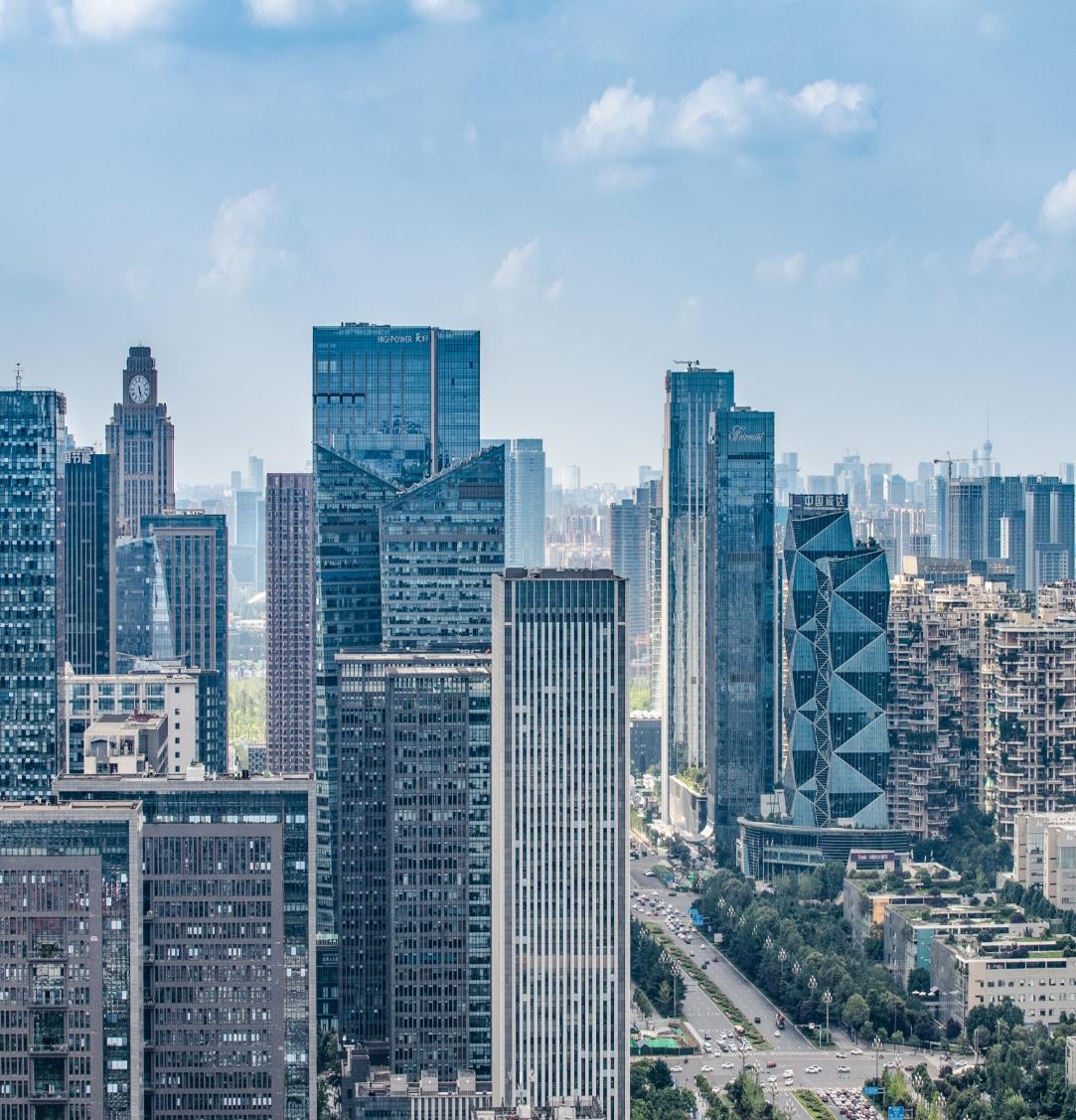 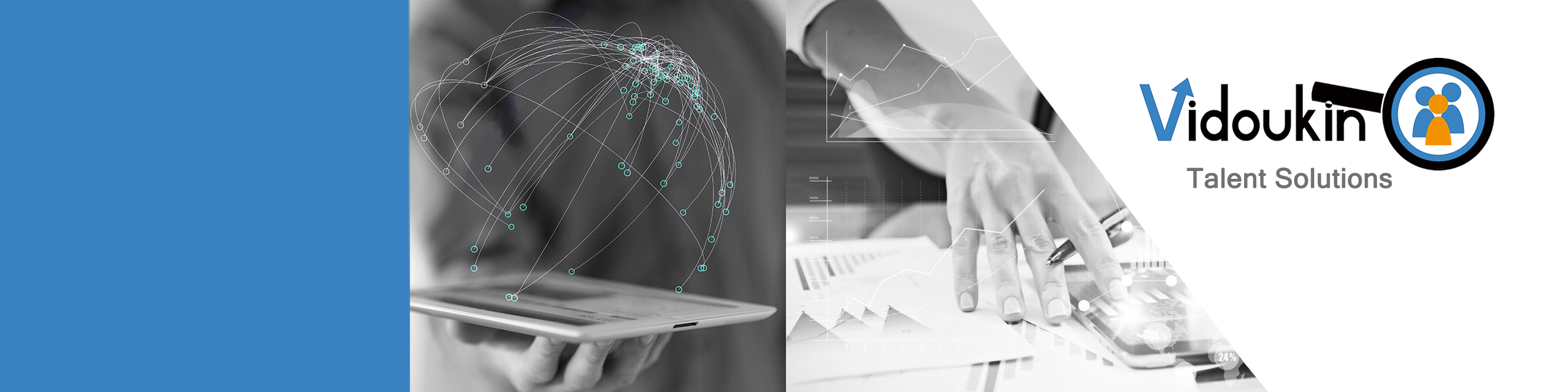 BUSINESS
VIDOUKIN
IT Service Outsourcing
Professional IT Intelligent Operation
Service Outsourcing Provider
Web : www.Vidoukin.com
Contact : sebastien.clement@vidoukin.com
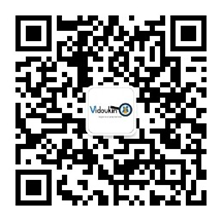 Business Briefing
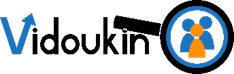 Vidoukin was found in Paris, France in 2012. Since company is continually extending its business in China, some offices have been established in Hong Kong, Shanghai, Shenzhen and Changchun etc., beside the Wuhan headquarter.

Vidoukin has owned the plentiful operation service experiences. Vidoukin is focusing on providing the international outsourcing service on the automotive and IT multiple industries etc., since it was found. The core businesses are help desk，IT  resource outsourcing service and personalized customization service.
IT Service Outsourcing
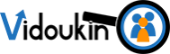 PRIVATE & CONFIDENTIAL – DO NOT DIFFUSE WITHOUT VIDOUKIN APPROVAL
Vidoukin
Your engineering solution provider
2022
2012
2019
2021
2013
Opening of Shanghai office
Creation         of Vidoukin HK
Opening of Wuhan office
Opening of Shenzhen office
100th employee
200+ employees and 400+ collaborator
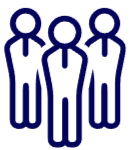 China focus, worldwide footprint
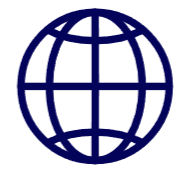 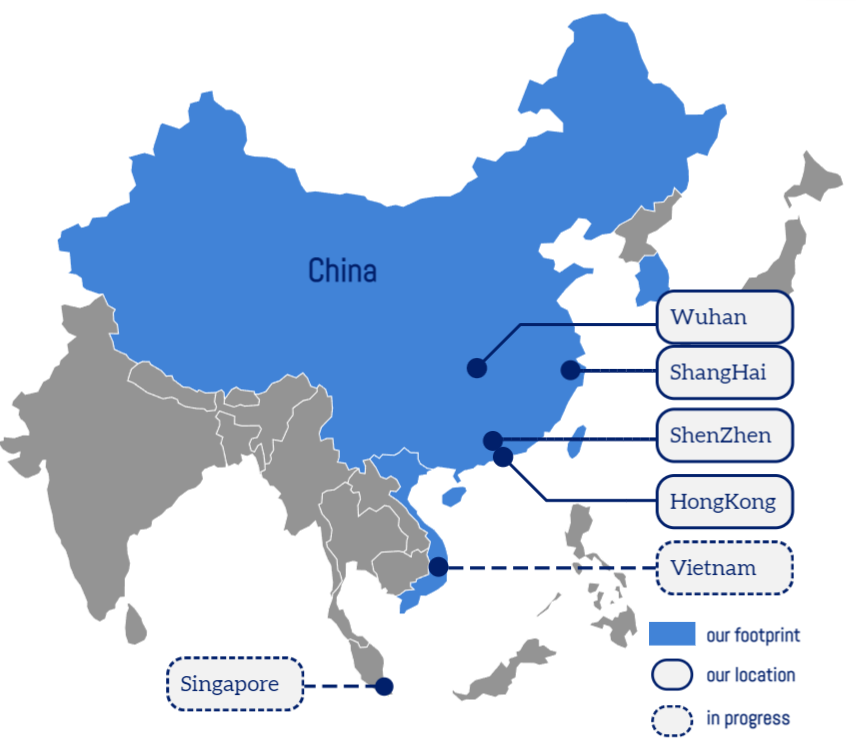 40+ 
clients already trust us
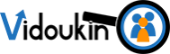 PRIVATE & CONFIDENTIAL – DO NOT DIFFUSE WITHOUT VIDOUKIN APPROVAL
Activity & Expertise
Vidoukin core competence spreads across 3 mains industries
Automotive
Construction & Energy
IT Services
IT Opération
IT Outsourcing
IT Project 
IT Solution
Nuclear
Oil & gas
Tier 1 Supplier
OEM
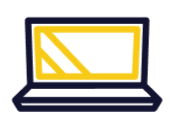 5%
IT services
15%
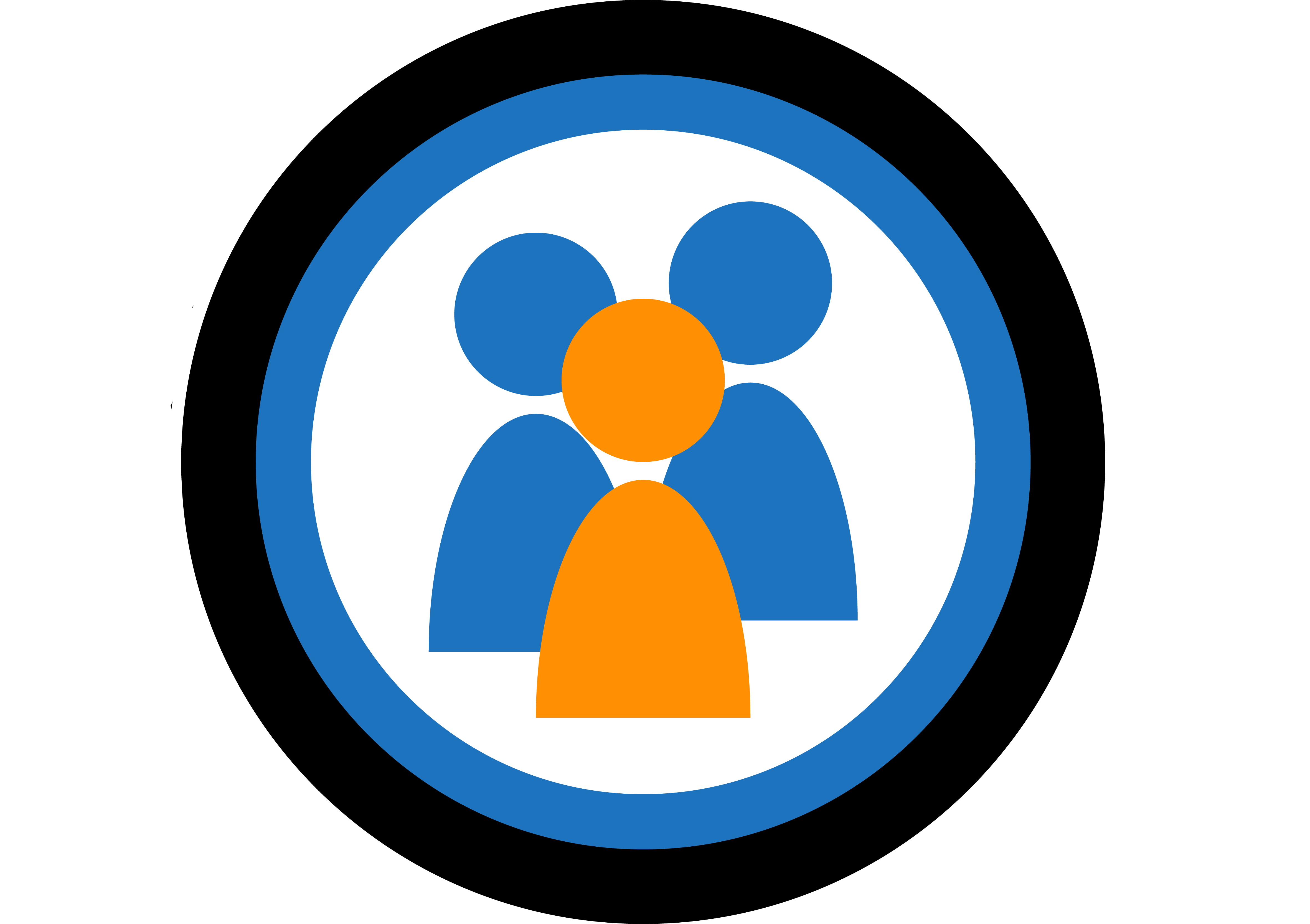 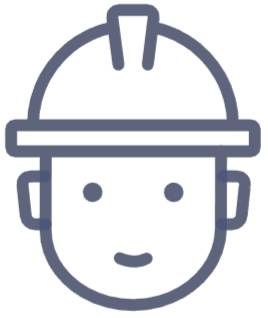 Construction & Energy
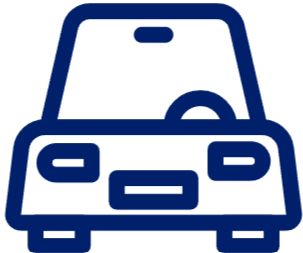 80%
Automotive
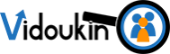 PRIVATE & CONFIDENTIAL – DO NOT DIFFUSE WITHOUT VIDOUKIN APPROVAL
IT Service
Back office support and consulting service to meet all kind of Enterprise IT requirements
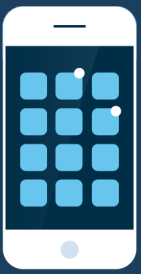 IT helpdesk
Manage queries and complaints 
Troubleshooting a number of IT problems and issues 
User experience analysis and improvement
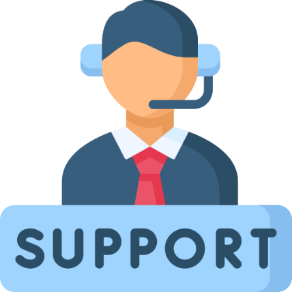 Software Engineering
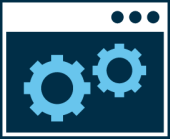 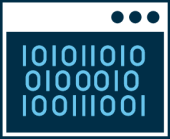 IT support service
Software development 
C/C++, Java, Python 
back-end/front-end development
Windows/Linux/Android/iOS operation system
Project management 
Agile/waterfall development process
Team management 20+ engineers
Cyber Security 
Cybersecurity Awareness Training 
local support
IT On-site Support 
Internet Connection 
Hardware 
Software 
IT Facility
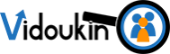 PRIVATE & CONFIDENTIAL – DO NOT DIFFUSE WITHOUT VIDOUKIN APPROVAL
IT Operation Service - 1
Vidoukin IT Operation Service
Cyber Security Training
IT Help Desk
On-site IT Support
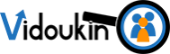 PRIVATE & CONFIDENTIAL – DO NOT DIFFUSE WITHOUT VIDOUKIN APPROVAL
IT Operation Service - 2
01
03
02
04
IT Connect
IT Routine Check
Hardware Issues 
Diagnosis & Resolving
Software Issues
Diagnosis & Resolving
IT Infrastruction & Device
Staff IT Security 
Policy Introduction
IT Security Training
IT Device Procurement Support
Internet Connect
Intranet Connect
Wireless Setup & Connect
Windows OS
MS Office
Virus Protection
Notebook PC
Desktop PC
Printer & Scanner
Others
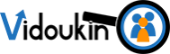 PRIVATE & CONFIDENTIAL – DO NOT DIFFUSE WITHOUT VIDOUKIN APPROVAL
IT Service - Outsourcing
Android/iOS
Engineer
IT Outsourcing Service
WEB Front-end/Back-end Engineer
Java/Python Engineer
C/C++ Engineer
DBA
System Admin
Tester
Architect
UI/UE Designer
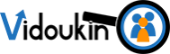 PRIVATE & CONFIDENTIAL – DO NOT DIFFUSE WITHOUT VIDOUKIN APPROVAL
IT Service - Project
IT Project Implementation
Business Requirement 
Analysis
Function Design
UI Design
Database Design
Go-Live
IT Maintenance
System Integration Test
User Acceptance Test
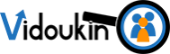 PRIVATE & CONFIDENTIAL – DO NOT DIFFUSE WITHOUT VIDOUKIN APPROVAL
IT Service - Solution
Enterprise Digital
Transformation
IT Solution Provide
Customer Relationship
 Management
Enterprise Data 
Cloud Hosting
Website
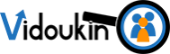 PRIVATE & CONFIDENTIAL – DO NOT DIFFUSE WITHOUT VIDOUKIN APPROVAL
Service Industries
Why US ?
1
Plenty Support Experience
We have cooperated with many big famous IT company, provided services for many customers
2
Excellent Service Team
Our management Team knew the IT service well and we have had an experienced implement team.
Finance Industry
Telecom Industry
Flexibility 
Customer can select the service with the scope and method which they really need.
3
Best Cost Price Rate
We provided the most reasonable and competitive service with the best CP rate.
4
Manufacturing Industry
Energy Industry
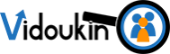 PRIVATE & CONFIDENTIAL – DO NOT DIFFUSE WITHOUT VIDOUKIN APPROVAL
Industry Pain Point
Solution
1.Provide the professional 
   development staff/team
2.Save the cost of enterprise 
   recruiting and management
3.Provide a set of team 
   building solution.
4.Meet the urgent resource 
    need of enterprise
The Pain Point
1.Difficult to recruit professional 
   development staff 
2.High cost on using and 
   managing technical staff
3.Difficult to built a team for an
   urgent project
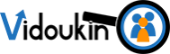 PRIVATE & CONFIDENTIAL – DO NOT DIFFUSE WITHOUT VIDOUKIN APPROVAL
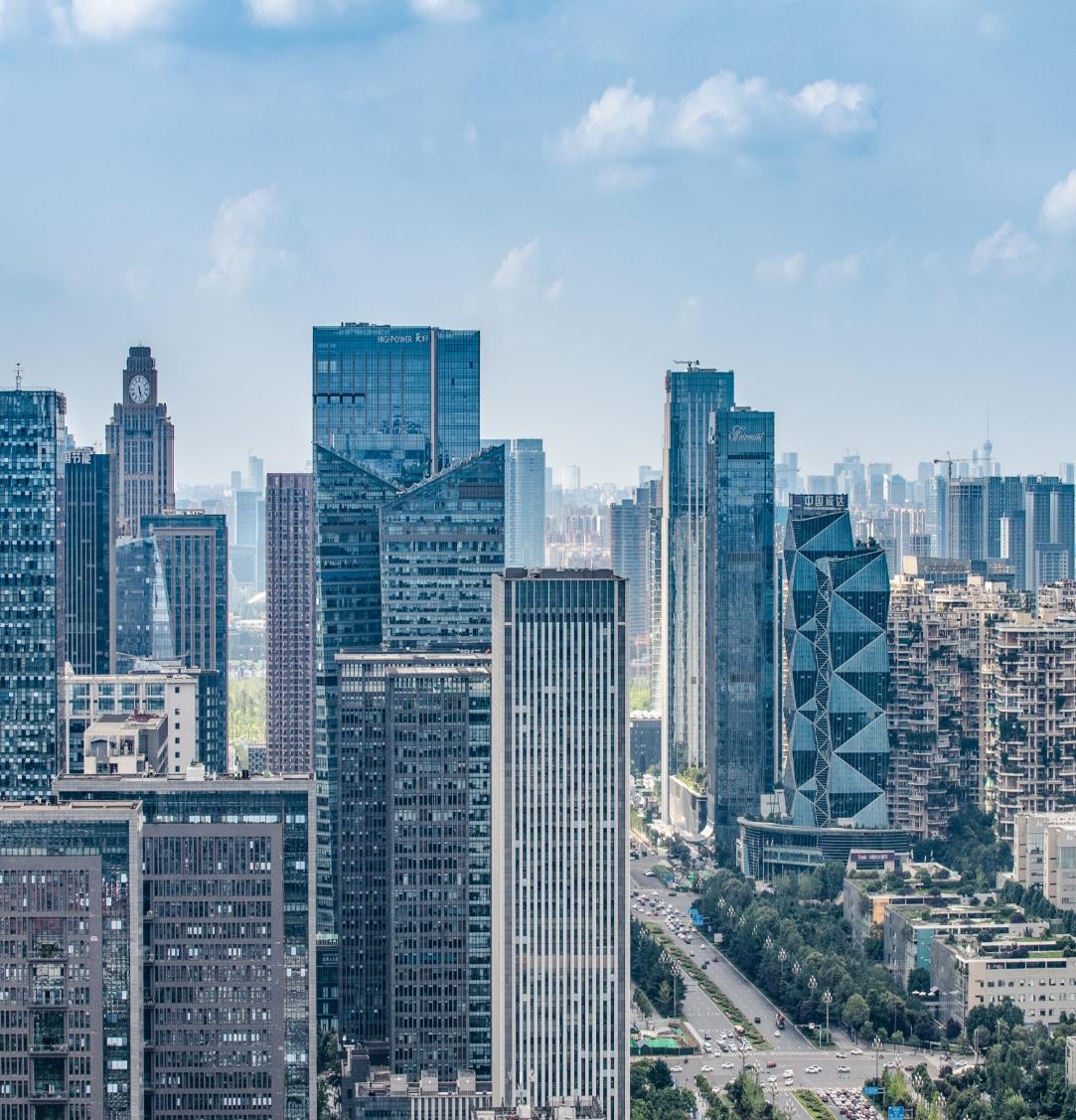 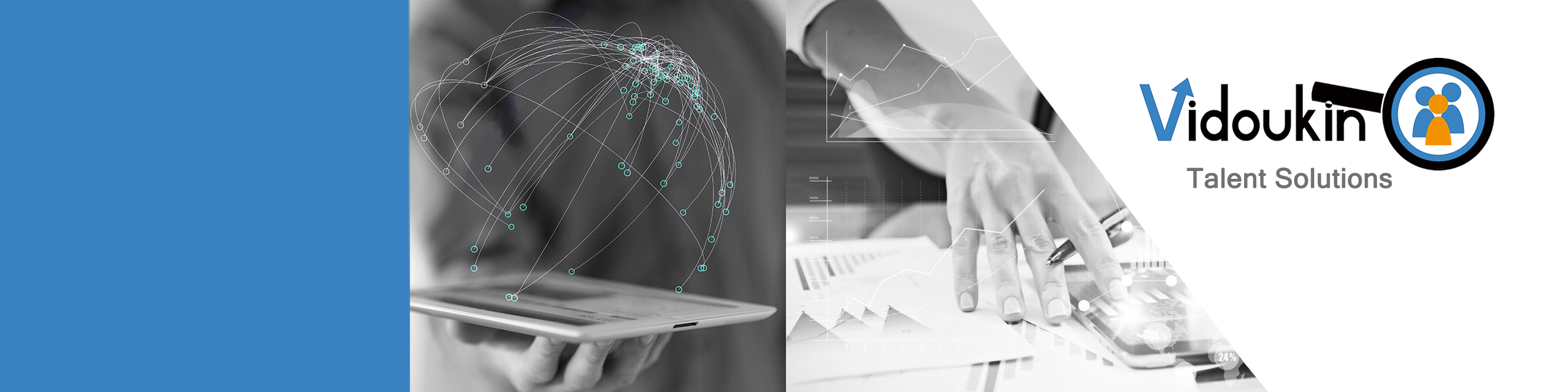 BUSINESS
We provide the best service and the best implementation solution for our customer
Please contact us for the detail information
Web : www.Vidoukin.com
Contact : sebastien.clement@vidoukin.com
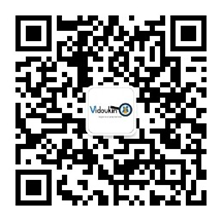 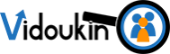 PRIVATE & CONFIDENTIAL – DO NOT DIFFUSE WITHOUT VIDOUKIN APPROVAL